Navigating the New Overtime Rules
Presented by 
Stephanie Buduhan, PSK LLP

August 11, 2016
Discussion Topics
History of the Fair Labor Standards Act

Who Falls Under the FLSA?

Exempt vs Nonexempt

Compliance Tips
Copyright 2016 PSK, LLP
2
History of the Fair Labor Standards Act
Copyright 2016 PSK, LLP
3
History of the FLSA
1938
2015
Minimum Wage -  $0.25 per hour

Overtime paid to workers making $2.72 per hour or less

Salary test was 10 times the minimum wage
Minimum Wage - $7.25 per hour

Overtime paid to workers making $11.38 per hour or less
Salary test was 1.5 times the minimum wage
Copyright 2016 PSK, LLP
4
History of the FLSA
After December  1, 2016
Minimum Wage - $7.25 per hour

Overtime paid to workers making $22.83 per hour or less
Salary test will be 3 times the minimum wage
Copyright 2016 PSK, LLP
5
Who Falls Under the FLSA?
Copyright 2016 PSK, LLP
6
Who Falls Under the FLSA?
Enterprise Coverage
Enterprises that have at least two employees
Have employees engaged in commerce or in the production of goods for commerce and have annual gross sales/business of at least $500,000
OR
Are engaged in the operation of a hospital or an institution caring for the sick, aged, or disabled
Are engaged in the operation of a school or institution of higher education
Are engaged in an activity of a public agency
Copyright 2016 PSK, LLP
7
Who Falls Under the FLSA?
Individual Employee Coverage
Individuals who are engaged in interstate commerce or in the production of goods for commerce, regardless of type of enterprise
Example – Making phone calls to another state
Example – Ordering supplies over the internet
Individuals who are employed in domestic service
Examples – Housekeepers, babysitters, cooks
Copyright 2016 PSK, LLP
8
Who Falls Under the FLSA?
From the Texas Workforce Commission website:

“In a very real sense, practically anything in connection with our modern, networked economy is going to be sufficient to be considered involvement in interstate commerce. The vast majority of businesses can save themselves a lot of time and legal expenses by going ahead and assuming they and all their employees are covered under the FLSA.”
Copyright 2016 PSK, LLP
9
Exempt vs Nonexempt
Copyright 2016 PSK, LLP
10
Exempt vs Nonexempt
Exempt – Do not have to be paid overtime for working over 40 hours in one week
Nonexempt – Must be paid overtime for working over 40 hours in one week
Overtime – 1.5 times their regular pay rate
Hourly workers are nonexempt
Salaried workers may be exempt or nonexempt
Copyright 2016 PSK, LLP
11
Exempt vs Nonexempt
Salaried workers – exempt or nonexempt?
Step #1 – Is the worker a teacher, doctor, lawyer or person with essential religious duties? 
Yes – They are exempt.
No – Go to Step #2.
Step #2 – Is the worker paid more than $913 per week ($46,476 per year)?
Yes – Go to Step #3
No – They are nonexempt.
Copyright 2016 PSK, LLP
12
Exempt vs Nonexempt
Salaried workers – exempt or nonexempt?
Step #3 – Do the worker’s duties qualify for exemption? (See upcoming slides for qualifying duties)
Yes – They are exempt.
No – Go to Step #4.
Step #4 – Is the worker paid more than $134,004 per  year?
Yes – Possibly exempt. Consult an attorney.
No – They are nonexempt.
Copyright 2016 PSK, LLP
13
Exempt vs Nonexempt
Qualifying Duties for Exemption
Executive
Primary duties must include managing the organization or a distinct department or division of the organization
Must direct the work of at least two full-time employees
Either has the authority to hire or fire employees or their input on a hiring/firing decision carries significant weight
Copyright 2016 PSK, LLP
14
Exempt vs Nonexempt
Qualifying Duties for Exemption
Administrative
Primary duties must be to perform office work or non-manual labor related to the management of the organization
Primary duties must include the exercise of discretion and independent judgment with respect to matters of significance to the organization (decision making authority)
This does NOT cover administrative assistants!
Copyright 2016 PSK, LLP
15
Exempt vs Nonexempt
Qualifying Duties for Exemption
Professional
Primary duties must be to perform work that requires advance knowledge (generally, a four-year degree or equivalent)
Work must be primarily intellectual in character and require constant exercise of discretion and judgment
Work must be in a recognized science or field of advanced learning
Knowledge acquired must be from an extensive, specialized intellectual instruction over a long period of time
If the field of advanced learning relates to a creative profession, such as music or art, then the work must be characterized by imagination, creativity, originality, or exceptional talent
Copyright 2016 PSK, LLP
16
Exempt vs Nonexempt
Qualifying Duties for Exemption
Computer Professional
Must work as a systems analyst, programmer, software engineer, or similar position
Primary duties must consist of application of systems analysis, design development, creation, testing or modification of systems or programs, testing design, development or creation, or modification of operating systems
Applies to Managers of IT Departments, but not to those maintaining networks
Copyright 2016 PSK, LLP
17
Exempt vs Nonexempt
Qualifying Duties for Exemption
Sales Professional
Primary duties are making sales or obtaining orders or contracts for services or use of facilities for which a consideration will be paid by the customer
Customarily and regularly are engaged away from the employer’s place of business while selling or obtaining orders or contracts for services
Copyright 2016 PSK, LLP
18
Compliance Tips
Copyright 2016 PSK, LLP
19
Compliance Tips
Exhibit a good faith effort to properly classify workers:
Prepare written job descriptions that accurately reflect workers’ duties and responsibilities
Have an HR professional or attorney review the job descriptions and worker classifications annually for accuracy and document this process
State in the employee handbook that employees are authorized to challenge their eligibility for overtime pay
If an employee challenges his/her classification, an attorney should be engaged to review the case
Copyright 2016 PSK, LLP
20
Compliance Tips
Keep good records
The FLSA requires that employers’ records include certain information about nonexempt employees and their hours worked:
Employee’s personal information (full name, SSN, address, DOB, sex, occupation)
Time and day of the week when employee’s workweek begins
Hours worked each day
Total hours worked each workweek
Basis on which employee’s wages are paid (ex. $9/hr or $400/wk)
Regular hourly pay rate
Total daily or weekly straight-time earnings
Total overtime earnings for the workweek
All additions to or deductions from the employee’s wages
Total wages paid each pay period
Date of payment and the pay period covered by the payment
Copyright 2016 PSK, LLP
21
Compliance Tips
Keep good records
Keep payroll records for 3  years
Keep records on which wage computations are based (time cards, wage rate tables, work and time schedules, additions to or deductions from wages) for 2 years
Records must be available for inspection in the event of an audit by the Department of Labor
Copyright 2016 PSK, LLP
22
Compliance Tips
Timekeeping Methods
Acceptable timekeeping methods include:
Time Clock
Handwritten Time Sheets tracked by employees themselves
Any timekeeping plan, as long as it is complete and accurate
Fixed Schedules
If an employee is on a fixed schedule from which he/she seldom deviates, the employer may keep a record showing the exact schedule of daily and weekly hours and merely indicate that the employee did follow the schedule
When the employee deviates from the fixed schedule, the employer must record the number of hours actually worked
Copyright 2016 PSK, LLP
23
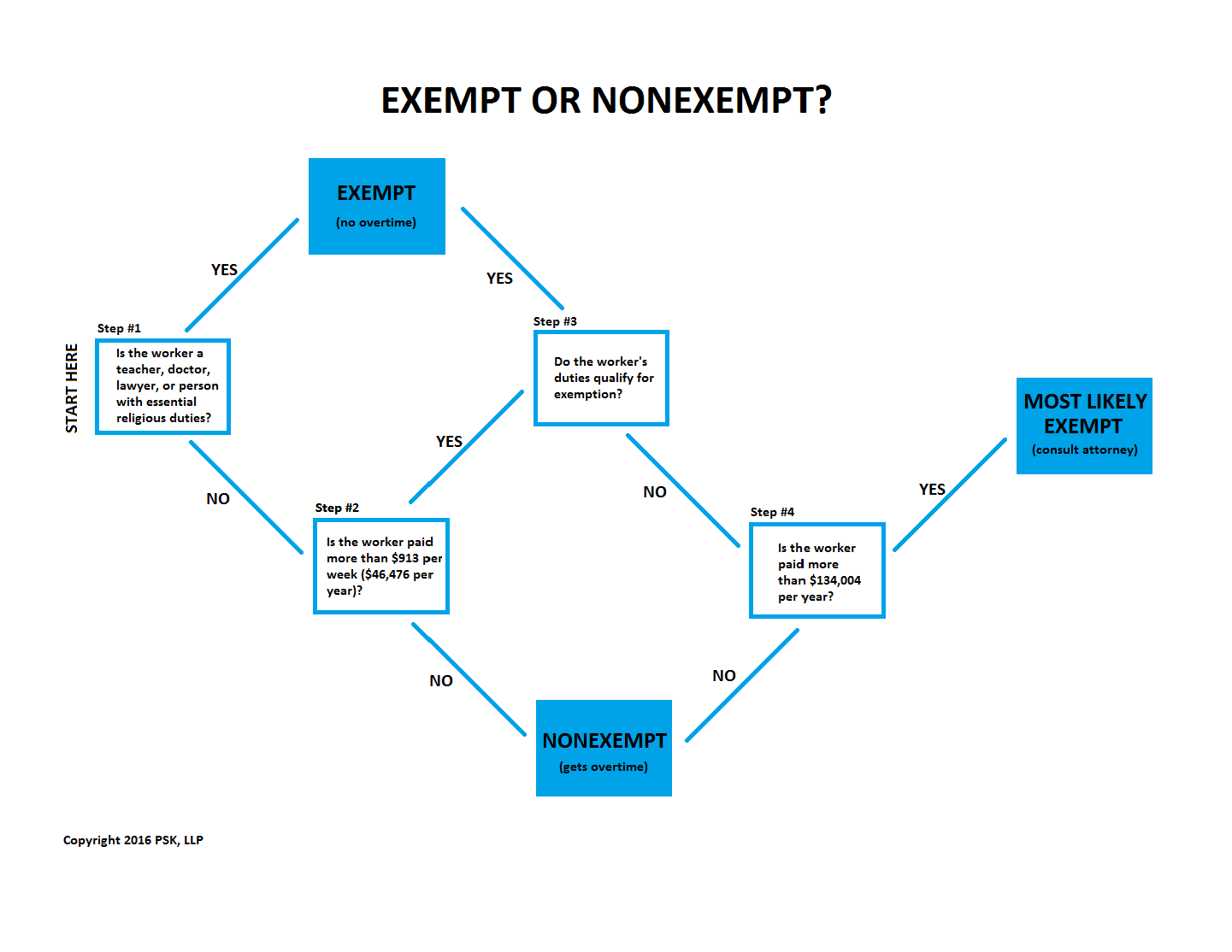 Copyright 2016 PSK, LLP
24